ПОСУД
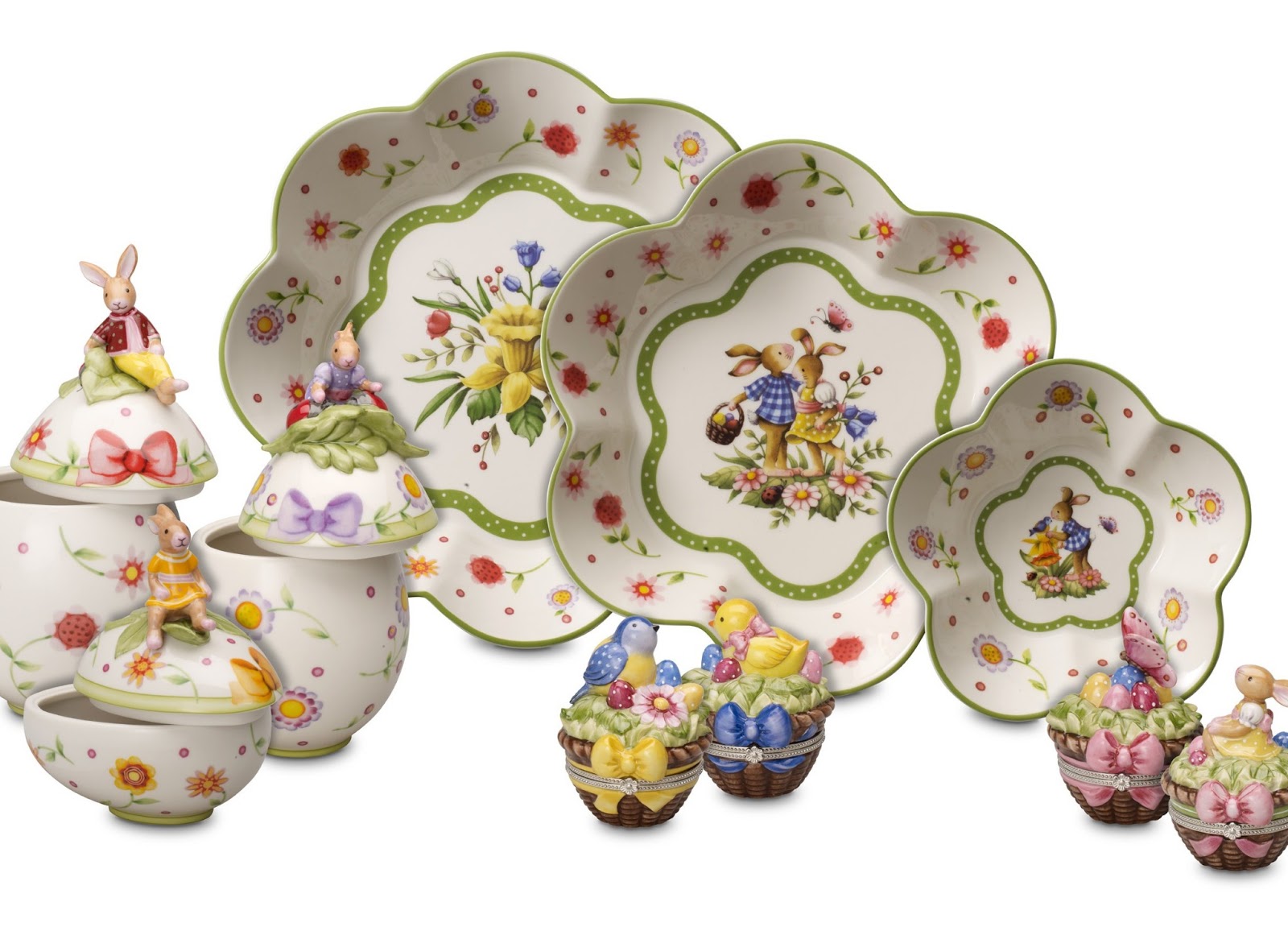 КАСТРЮЛЯ
пательня
ЧАЙНИК
ЧАШКА
БЛЮДЦЕ
ЛОЖКА
ВИДЕЛКА
НІЖ